Lineární indukční urychlovač
M. Zacpal
M. R. Field
K. Gincelová
Fyzikální seminář FJFI ČVUT v Praze		15.5.2014
Lineární indukční impulzní urychlovač
Principem je postupné urychlení částice cívkami

Cívky spínají po detekci částice infračervenou bránou

Měříme časy průchodů bránami, ze kterých spočteme průměrnou rychlost na každém úseku
Cívky
3 cívky vlastní výroby, 800 závitů z měděného lakovaného drátu o průměru 0,37 mm
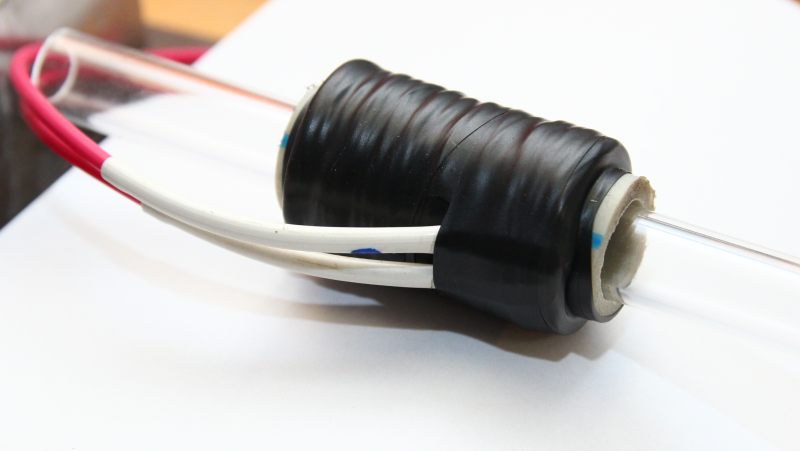 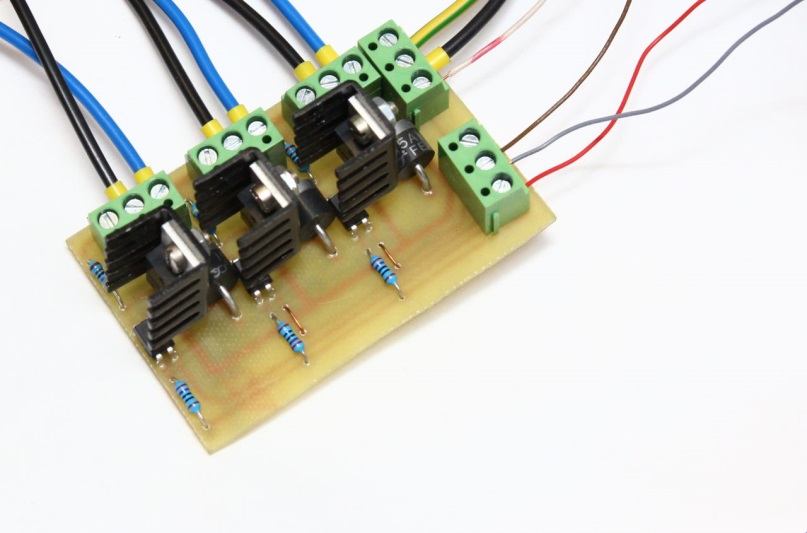 Napájení
Galvanicky oddělené od řízení
Spínání výkonovými tranzistory
Napětí 30 V, proud 3 A každou cívkou
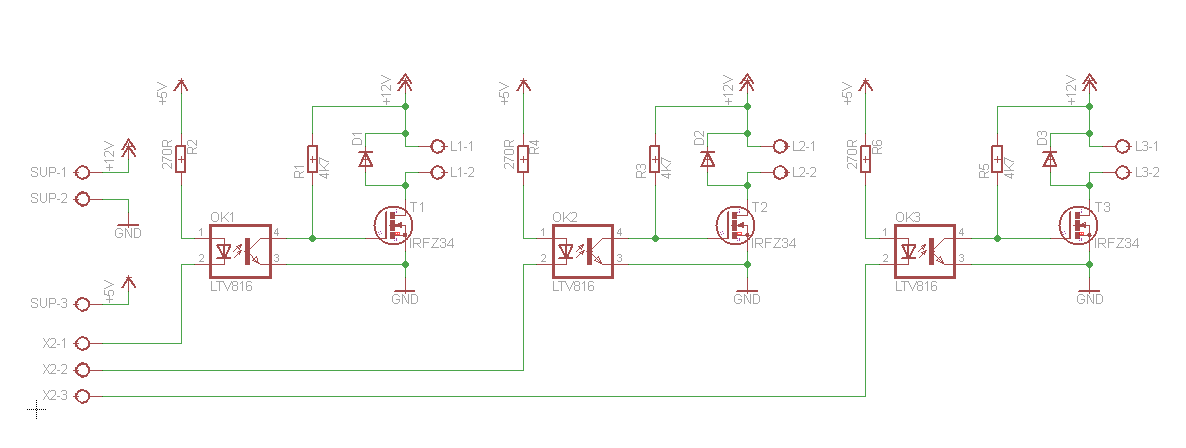 Detekce polohy
Infračervené brány, průchod kuličky přeruší signál
Pomocný obvod prodlužuje dobu přerušení
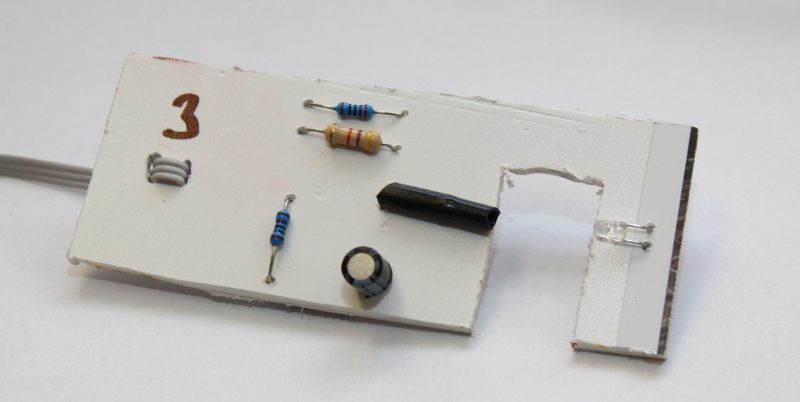 Očekávané problémy
Vlastní indukčnost cívek

Nepřesnosti způsobené nízkou vzorkovací frekvencí (cca 100 Hz)

Spolehlivost detekce
Program
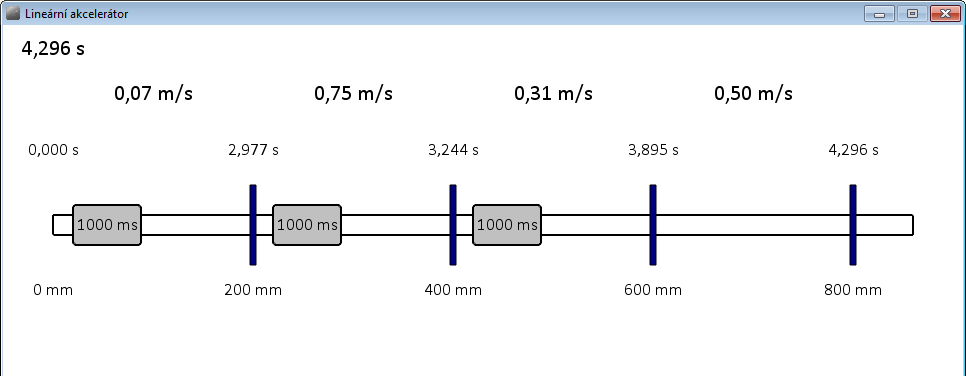 Co by šlo udělat lépe
Stabilní základna, přesné ustavení prvků

Častější vzorkování, využití přerušení mikroprocesoru

Přesnější vinutí cívek
Odkazy a zdroje
Kruhový urychlovač kuliček

http://fyzsem.fjfi.cvut.cz/2012-   2013/Leto13/proc/kruhovyurychlovac.pdf